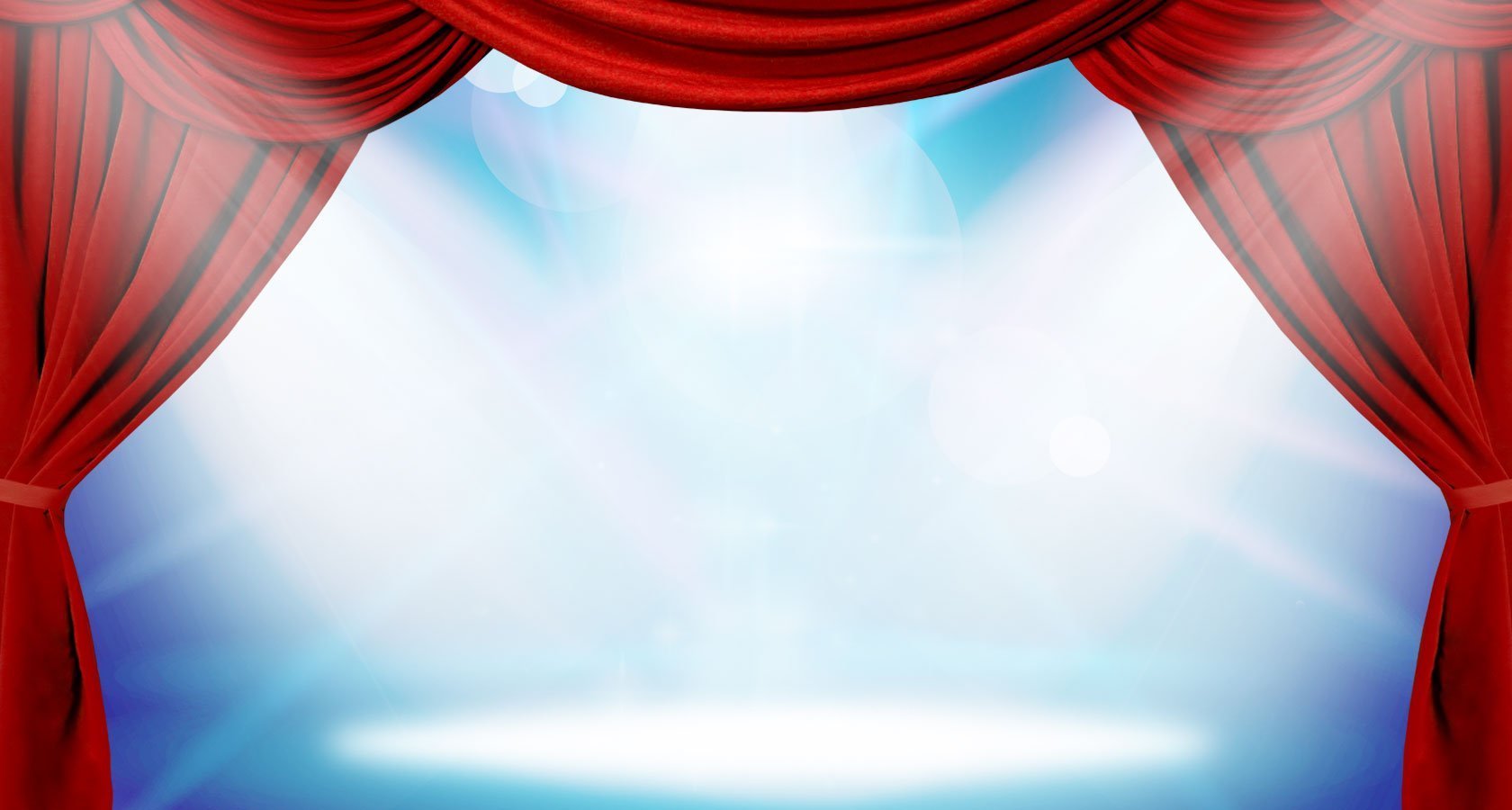 Внимание! Внимание!
В нашей школе открыт набор в театральную студию 
«Маска»

Дорогой друг!
Если ты творческая личность, любишь выступать на публике, перевоплощаться,  играть разные роли, петь, танцевать, получаешь удовольствие от оваций зрительного зала, тебе интересны тайны актерского мастерства, тайны закулисья, то несомненно…
 ты должен быть в нашей команде!
Желающих поступить в школьную театральную студию просим подойти на пробы 
3 октября в 18.00
в кабинет литературы  
Руководитель театральной студии «Маска»
Спицына Татьяна Васильевна.